DUBBING
Module 5
Unit 3
ANNA MATAMALA
UNIVERSITAT AUTÒNOMA DE BARCELONA
SUBTITLING COUNTRIES
AUDIOVISUAL TRANSLATION
VOICE-OVER COUNTRIES
DUBBING COUNTRIES
SYNCHRONISATION
Lip synchronisation.
Isochrony.
Kinetic synchrony.
language
“Dubbese” as a prefabricated orality.
It sounds natural and spontaneous, but it is not.
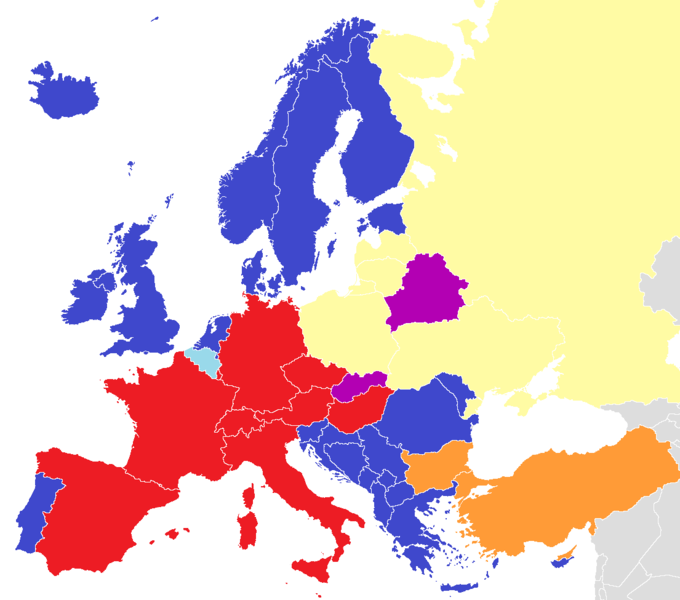 map
Source: commons.wikimedia.org/wiki/File:Dubbing_films_in_Europe.pnG
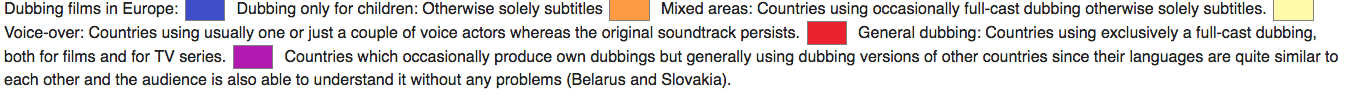 PROCESS
Translation.
Synchronisation (dialogue writer).
Spotting (text segmenting).
Quality control (revision).
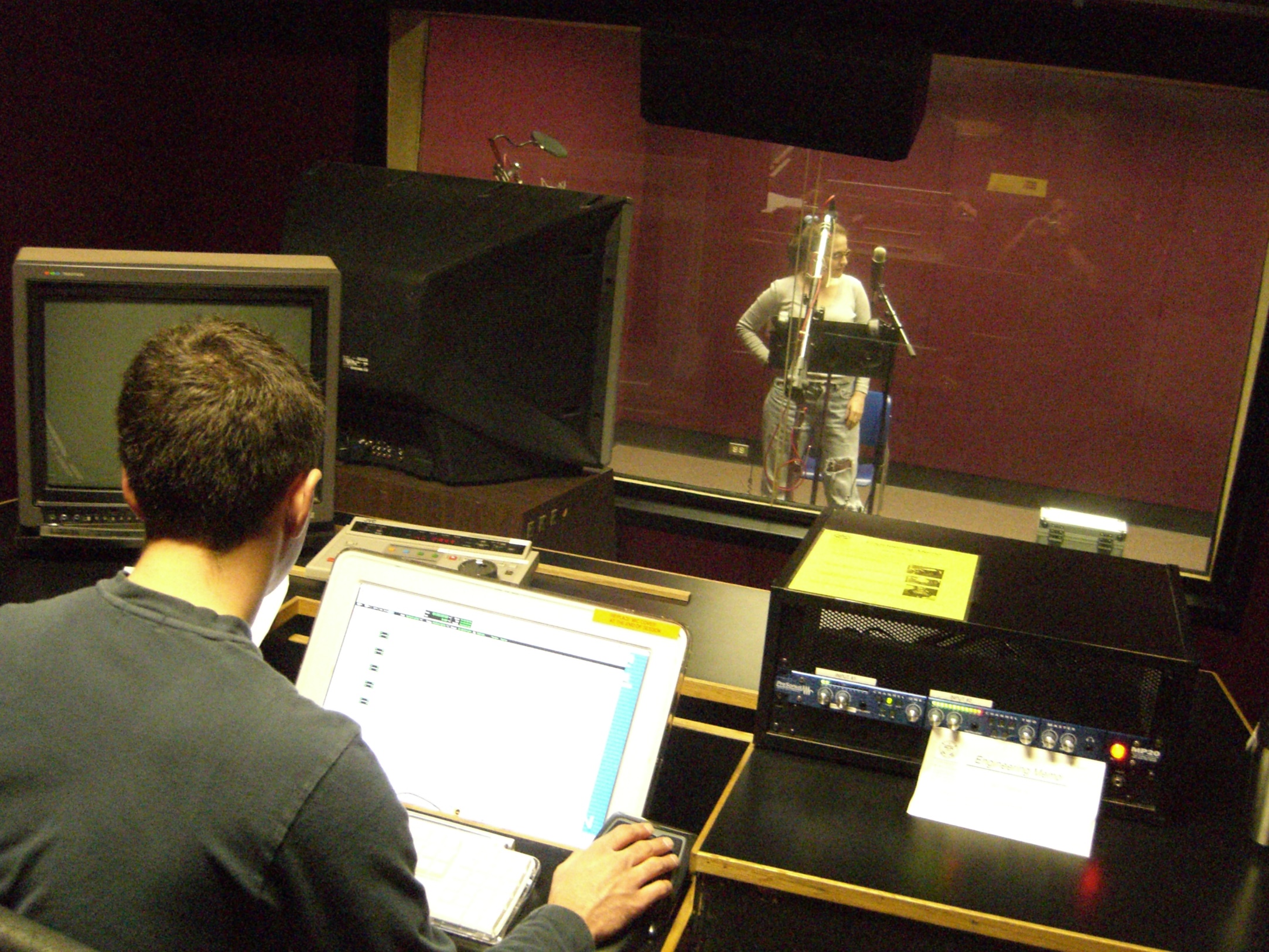 PROCESS
Source: https://commons.wikimedia.org/wiki/File:LipSyncRecording.jpg
SYMBOLS
(P)
(ON)
(OFF)
(AD LIBS)
(DE)
(G)
(ATT)
(R)
dialogues
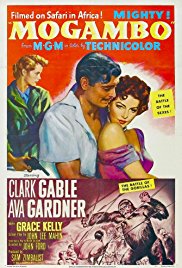 Changes in the dialogues. 
Censorship.
Source: imdb
AD
Watch the content in the version of the audience.
AD
Watch the content in the version of the audience.
Impact on AD of dialogues changed in dubbed version.
REFERENCE
Chaume, Frederic (2012) Audiovisual Translation: Dubbing. Manchester: St. Jerome.
DUBBING
Module 5
Unit 3
Anna matamala
Universitat autònoma de barCELONA
The preparation of this presentation was supported by ADLAB PRO
(Audio Description: A Laboratory
for the Development of a New Professional Profile),
financed by the European Union
under the Erasmus+ Programme,
Key Action 2 – Strategic Partnerships,
Project number:2016-1-IT02-KA203-024311.
The information and views set out in this presentation
are those of the authors and do not necessarily reflect
the official opinion of the European Union.
Neither the European Union institutions and bodies
nor any person acting on their behalf may be held responsible for the use which may be made
of the information contained therein.